FOOT AND ARCHES OF THE FOOT
The foot has two important functions
	
1.	Support the body weight
2.	Lever to propel the body forward in walking & running

To serve these functions foot is made up of  series of small bones and designed in a form of elastic arches or springs.
Weight transmission
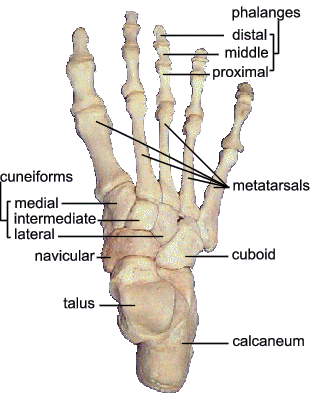 FUNCTIONS OF THE ARCHES
Help in proportionate distribution of weight
   -weight distributed equally through the anterior and the posterior part of the foot 
  -heads of five metatarsals posses six weight bearing points
Arched foot acts as a segmental level
Plantar concavity prevents compression of neurovascular structures of the foot
Arched foot is dynamic and pliable
Invertors and evertors help in shifting weight distribution
Normal Foot
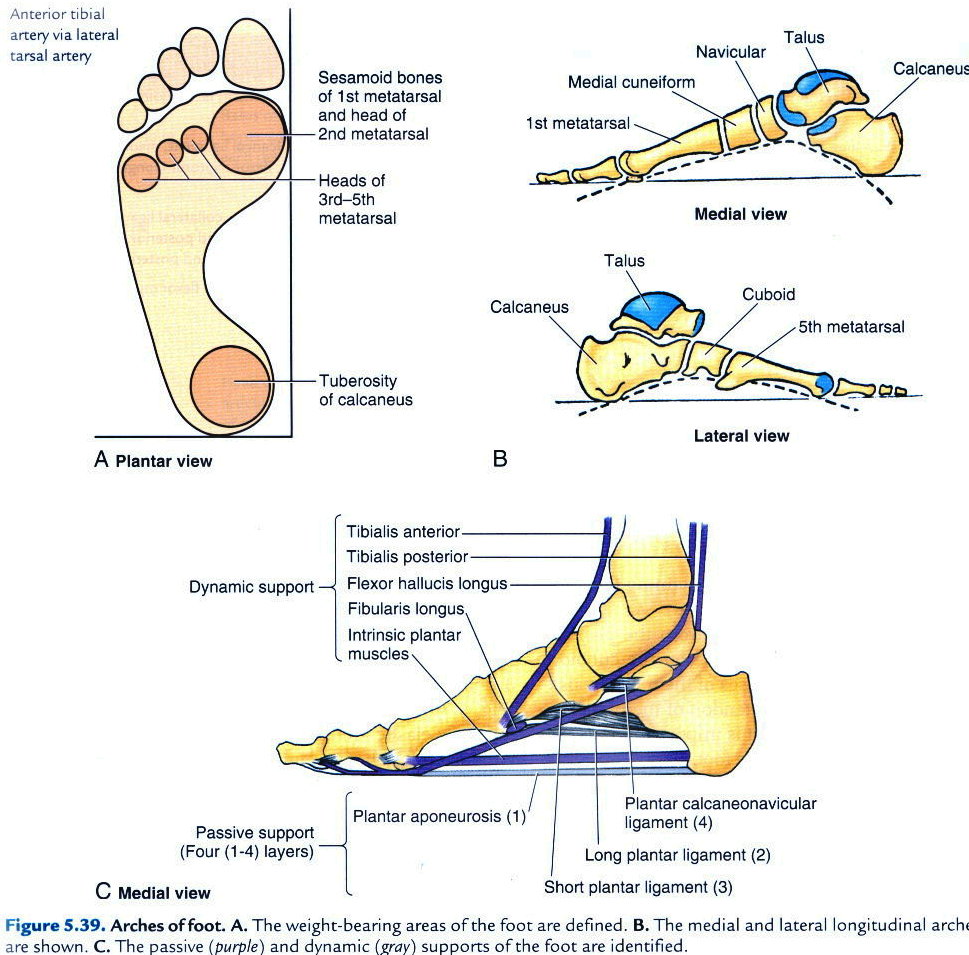 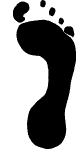 Foot print
ARCHES OF FOOT
Longitudnal arches-
    -medial longitudnal arch
    -lateral longitudnal arch
 2. Transverse arch

Supports during standing-
      - plantar ligaments, plantar aponeurosis bear maximum stress
Supports during locomotion-
      - muscles are active
       - windlass action of plantar aponeurosis
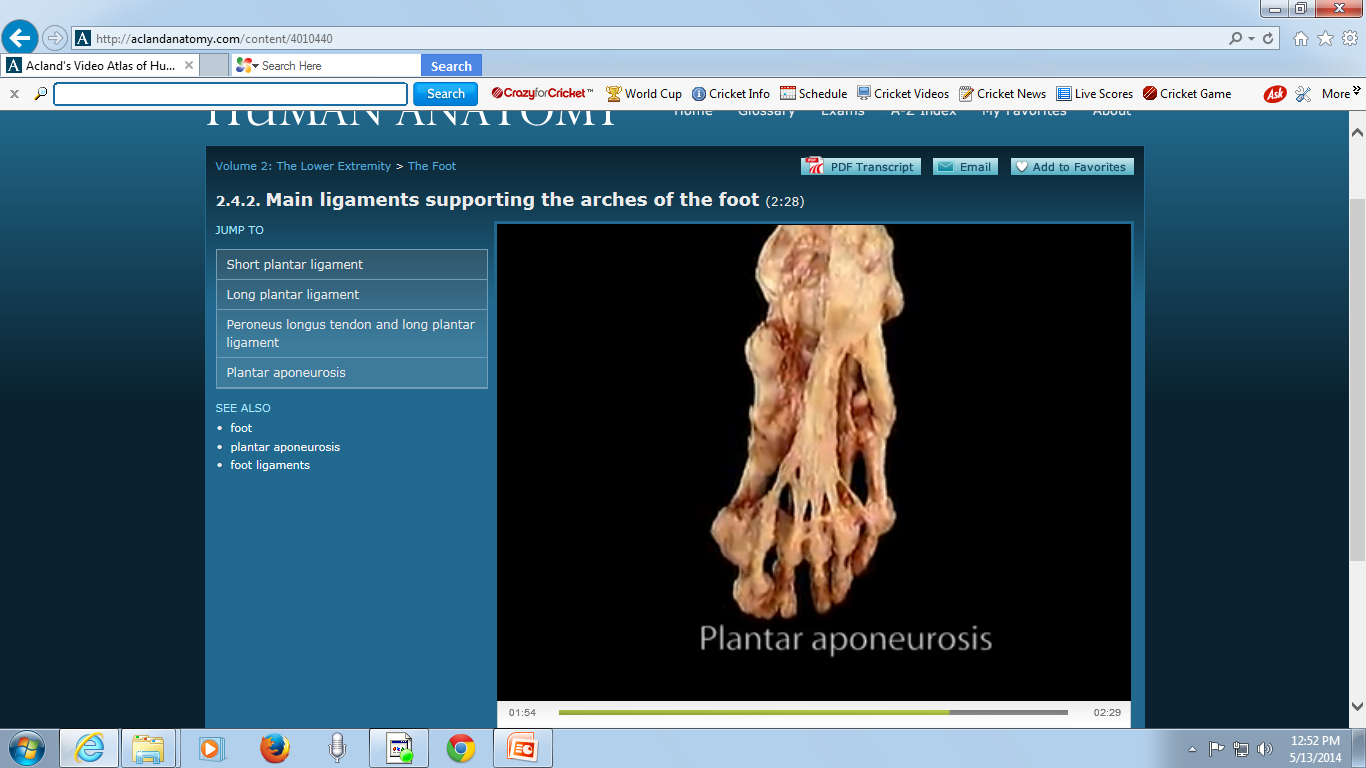 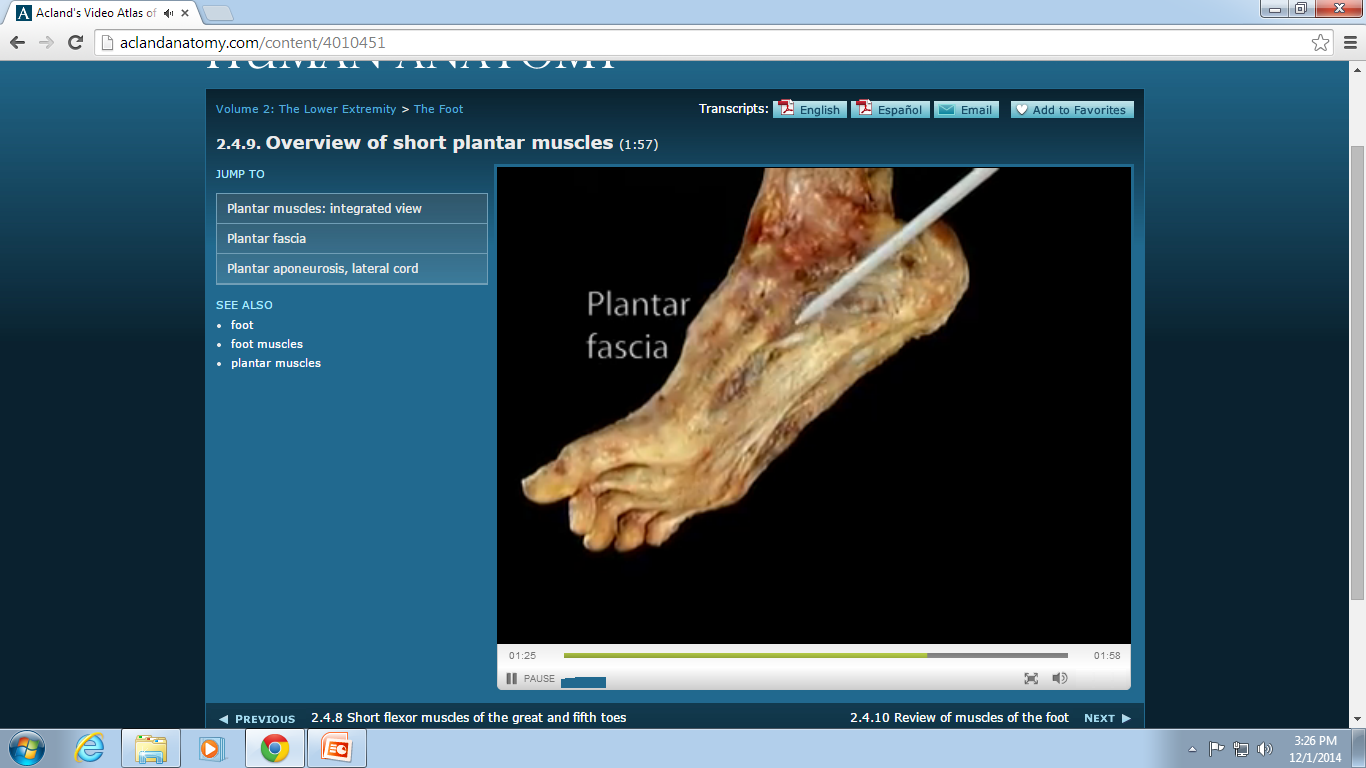 Medial  part
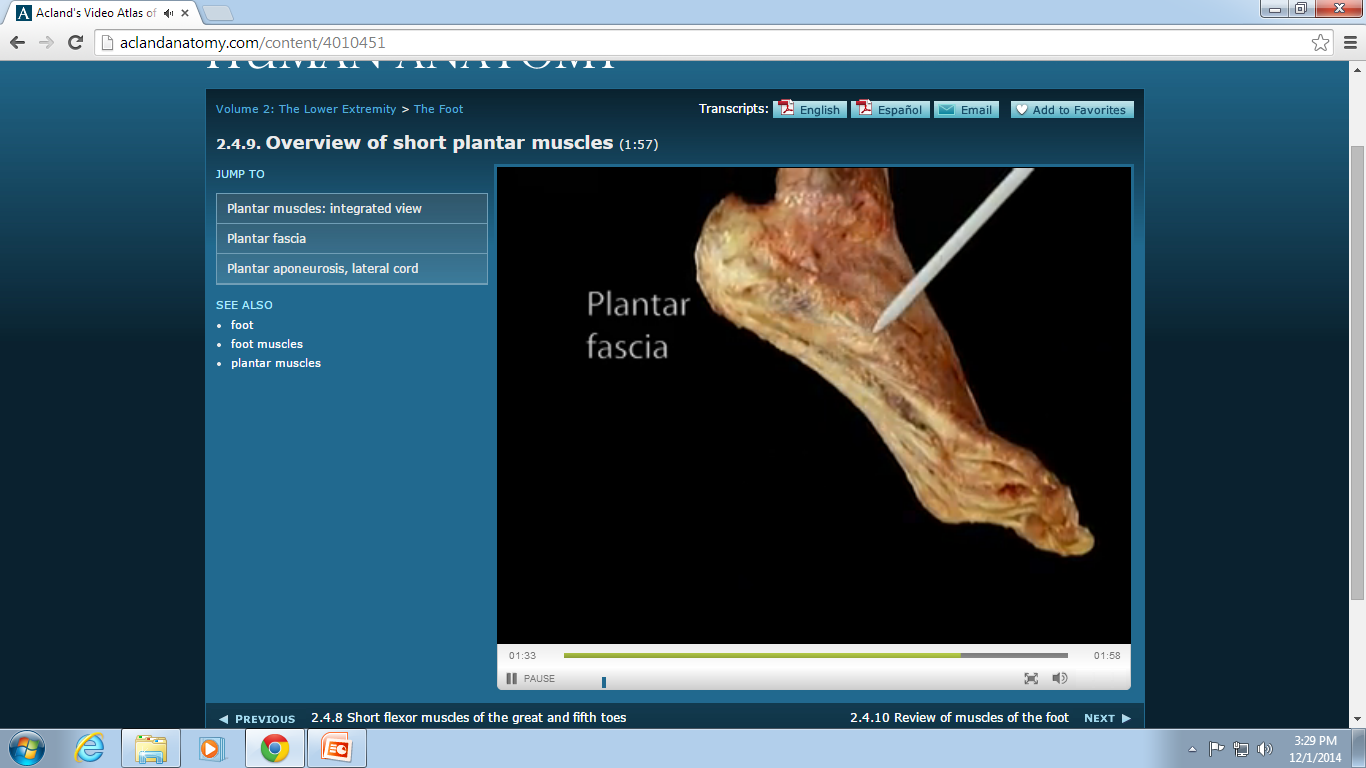 Lateral part
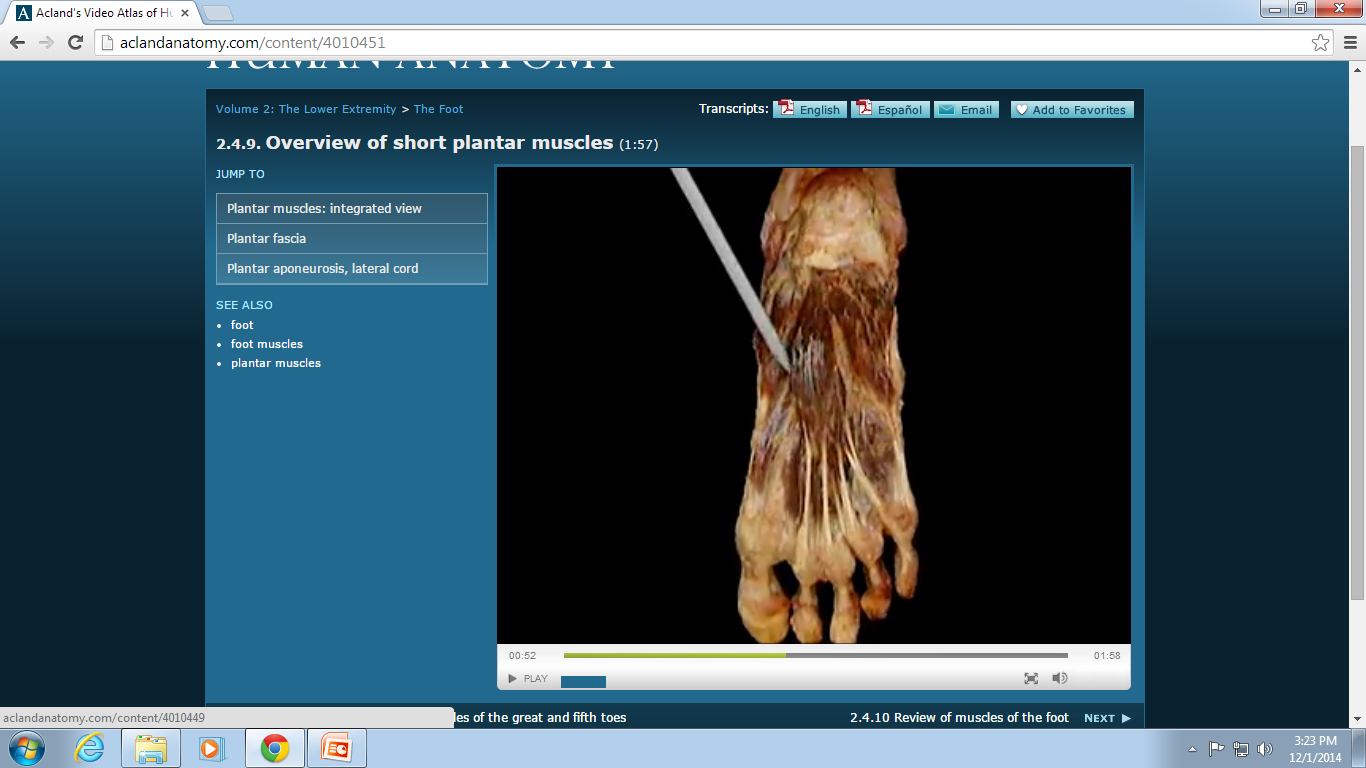 FDB
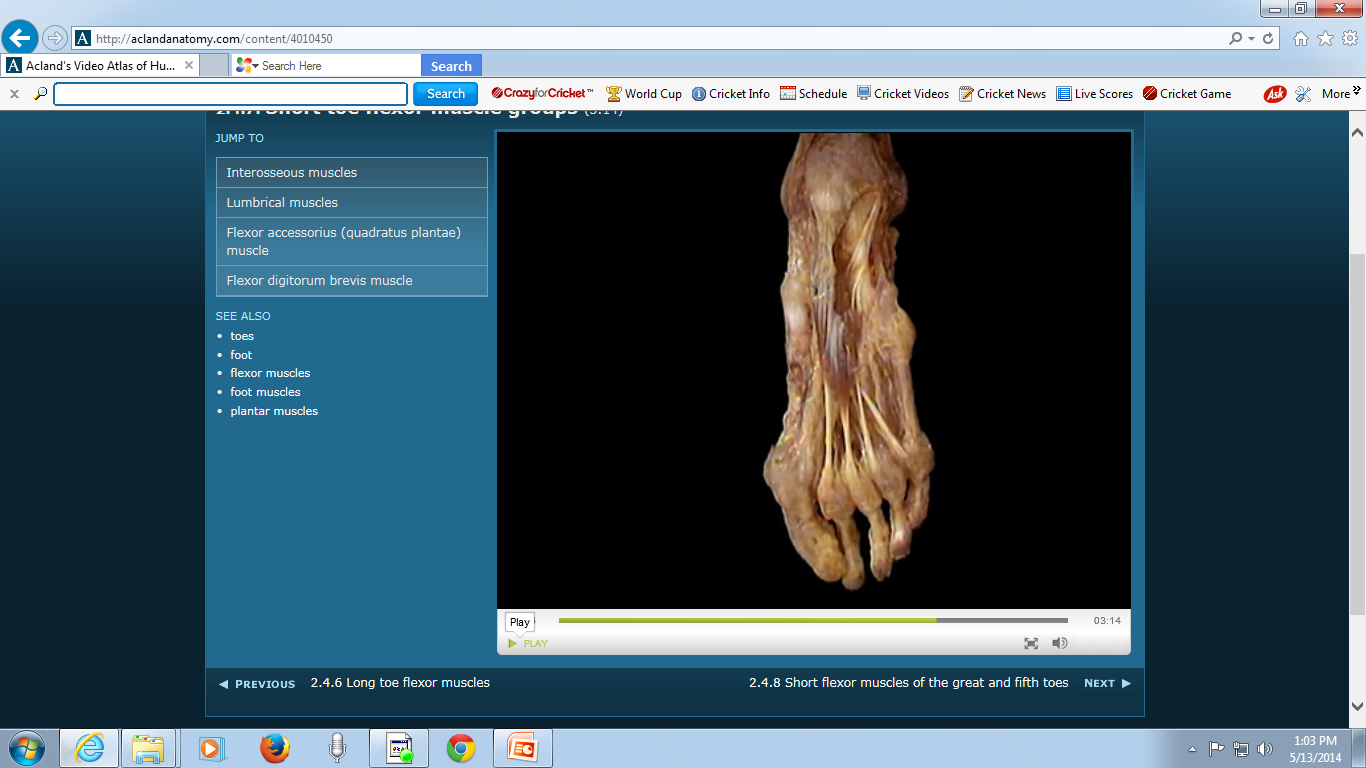 Flexor dig Brevis
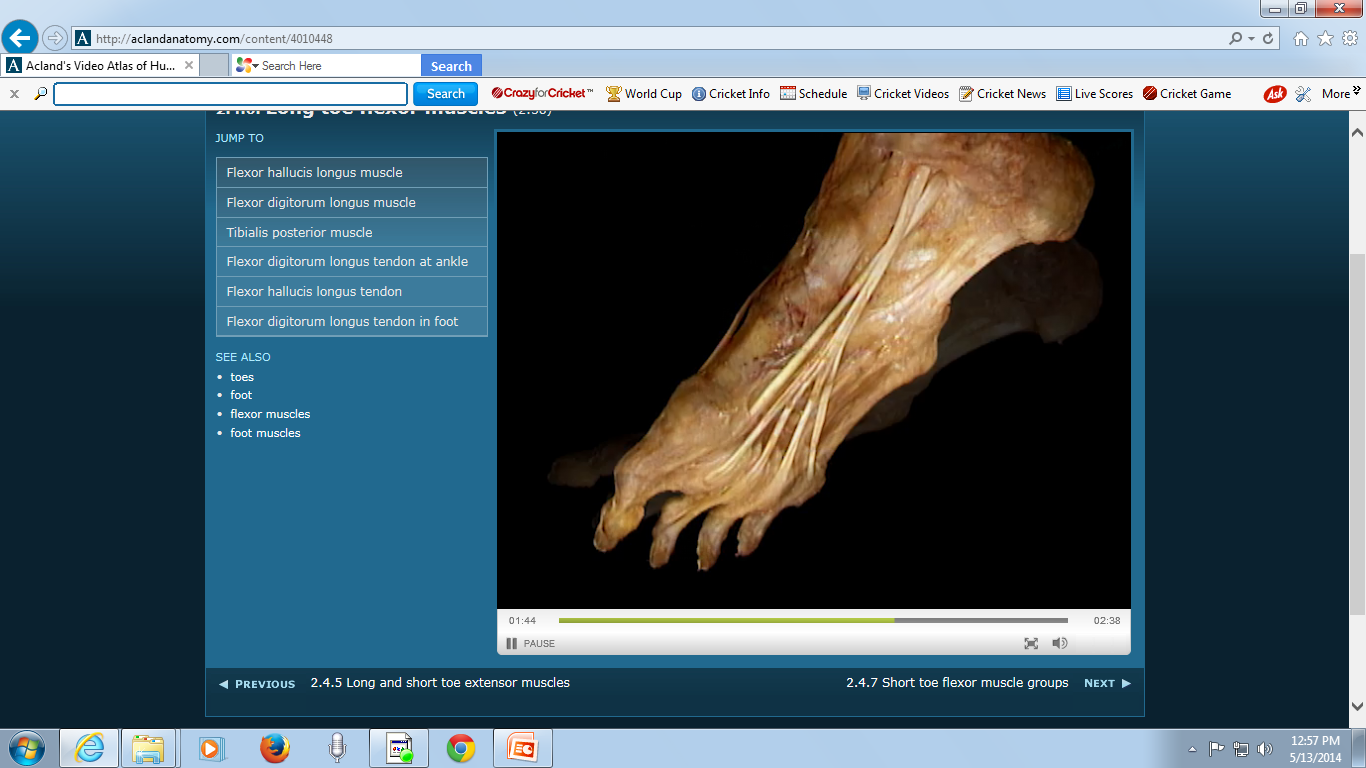 Flex dig longus
Flex hallucis longus
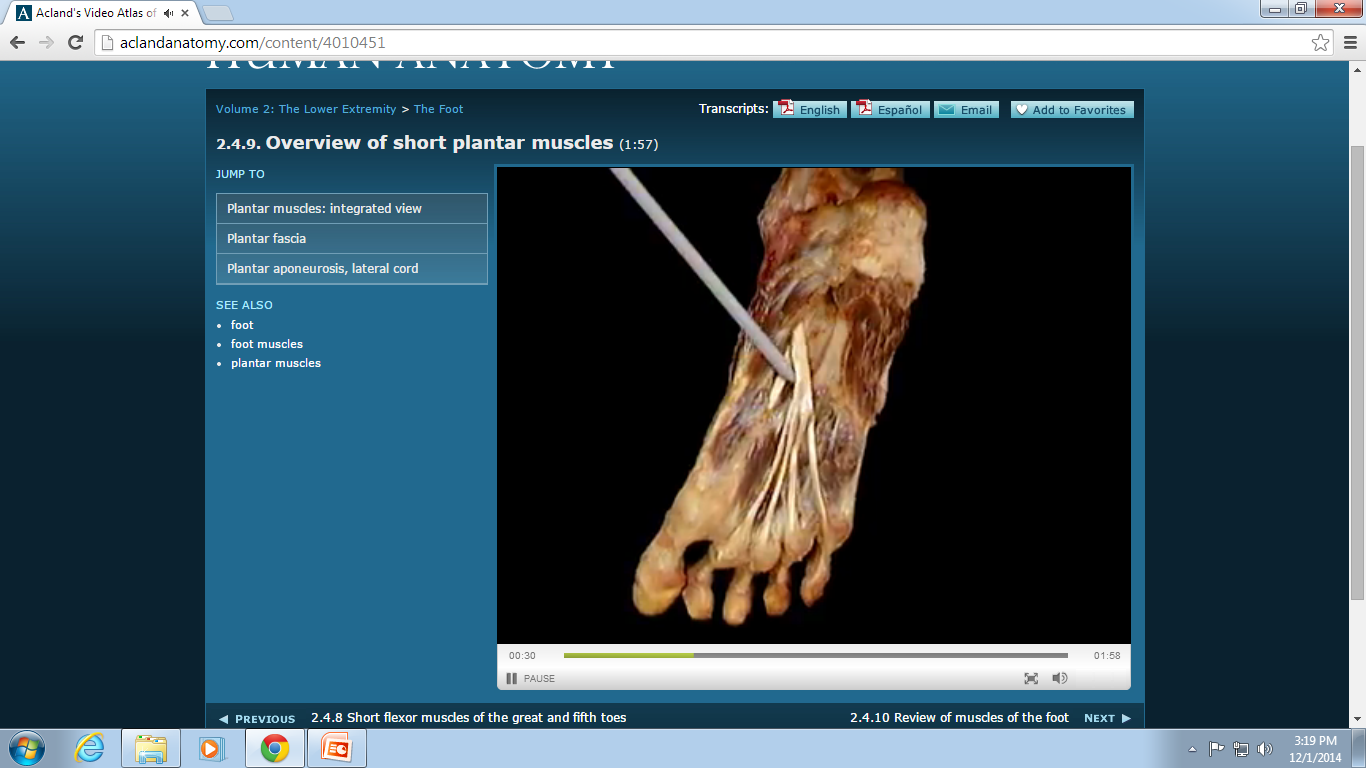 FDL
AB HAL
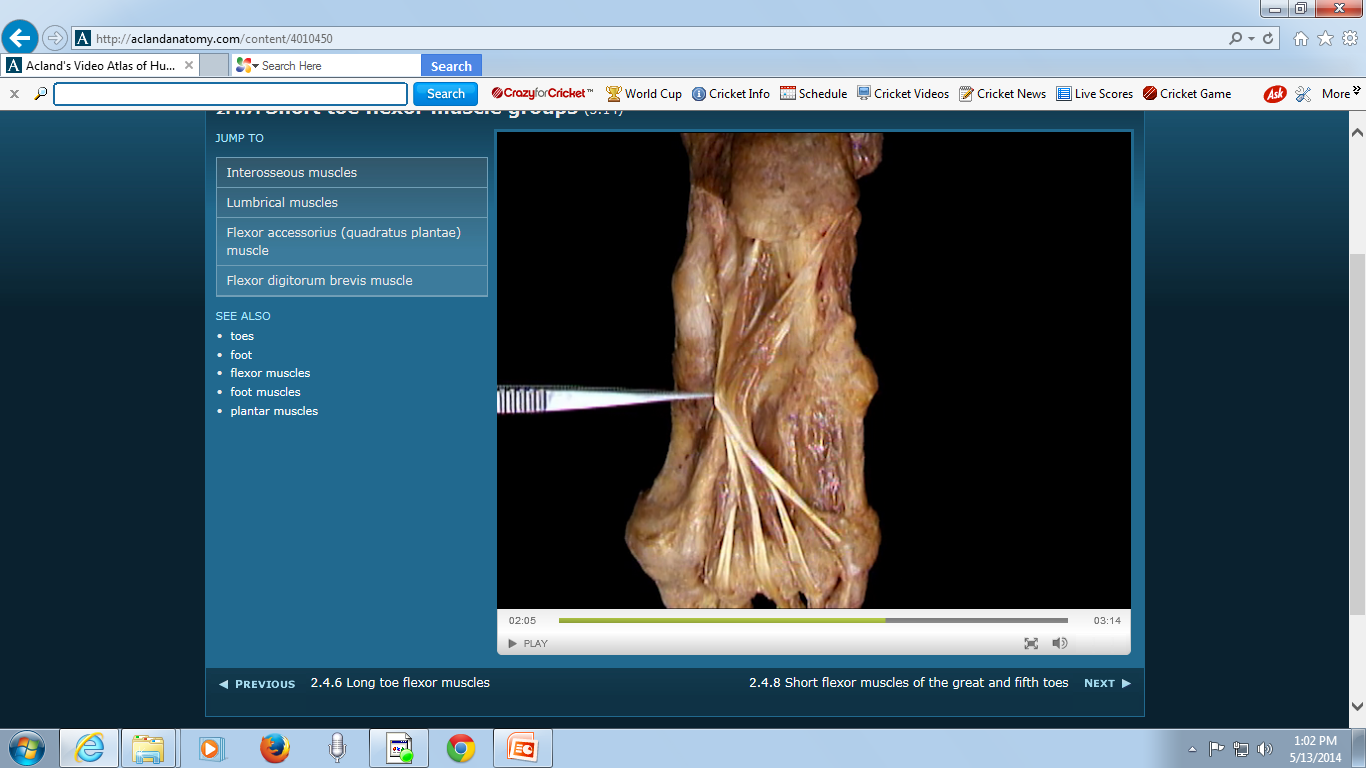 Flex accessorius
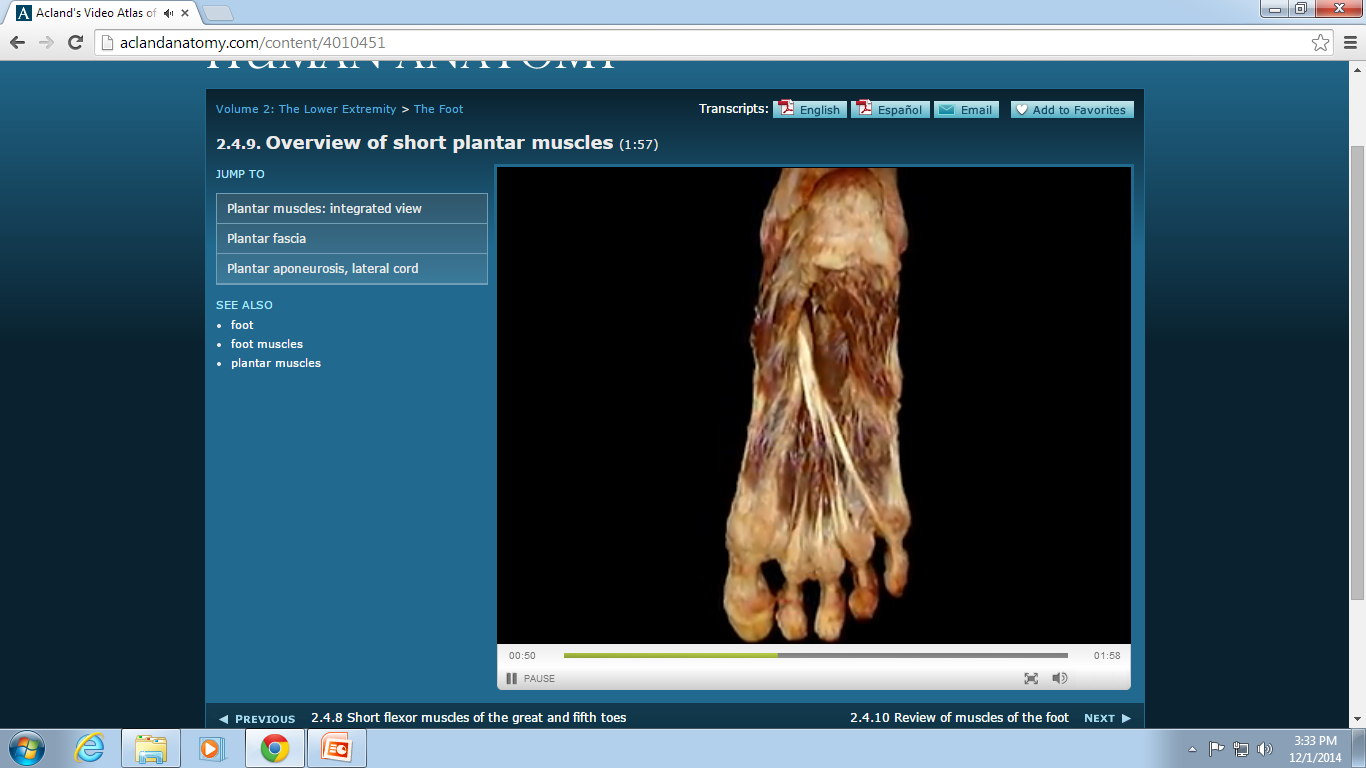 F AcceS
Lumbiricals
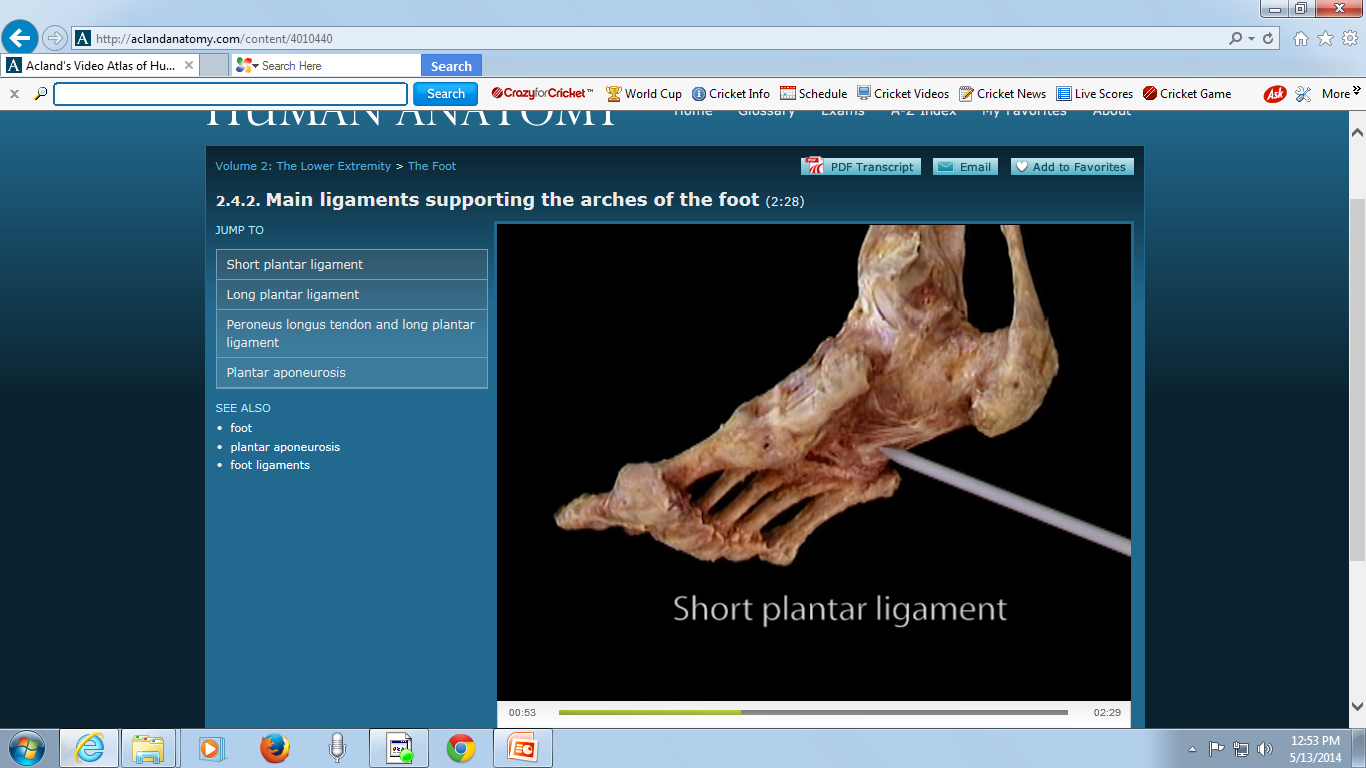 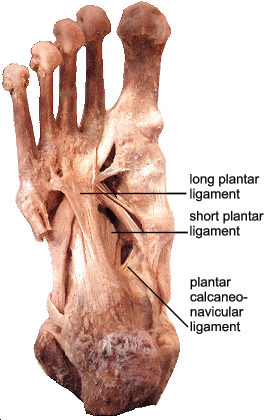 Long planter lig
Peronues longus
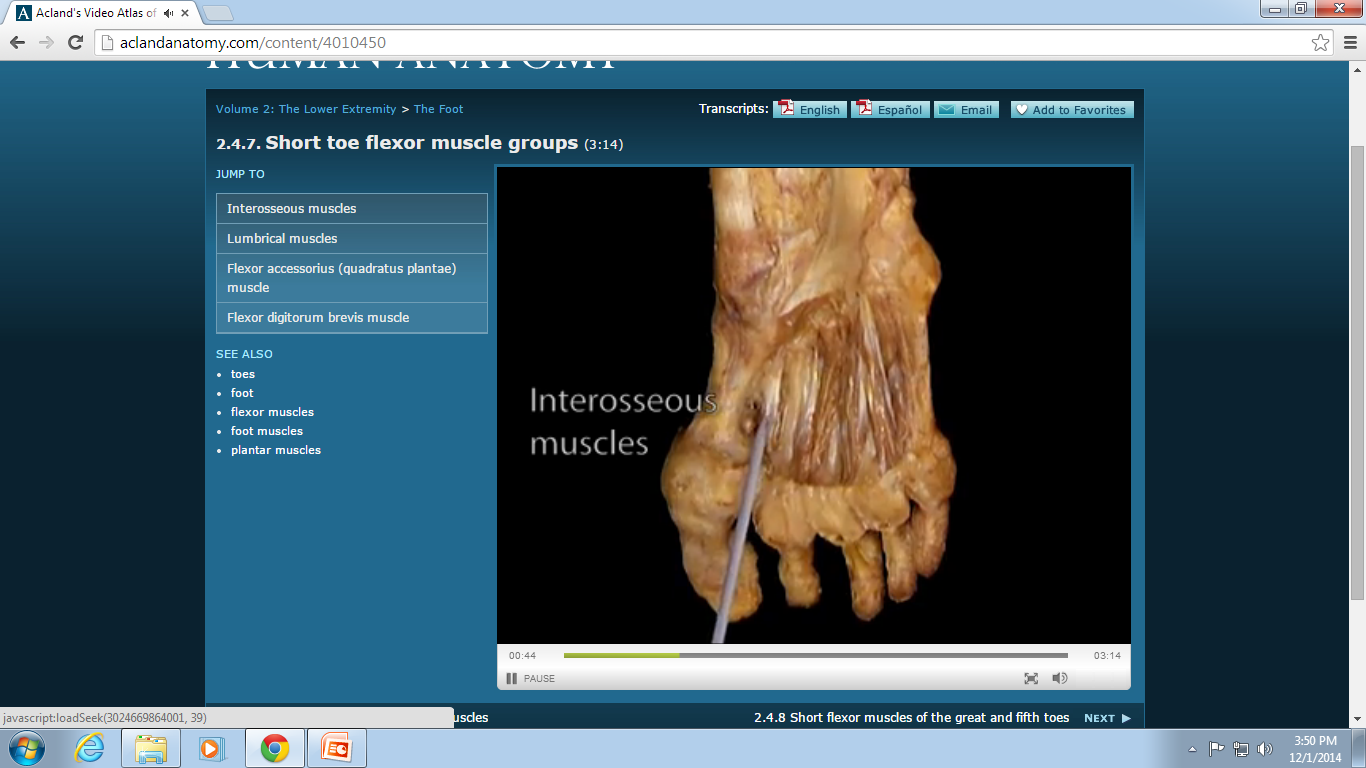 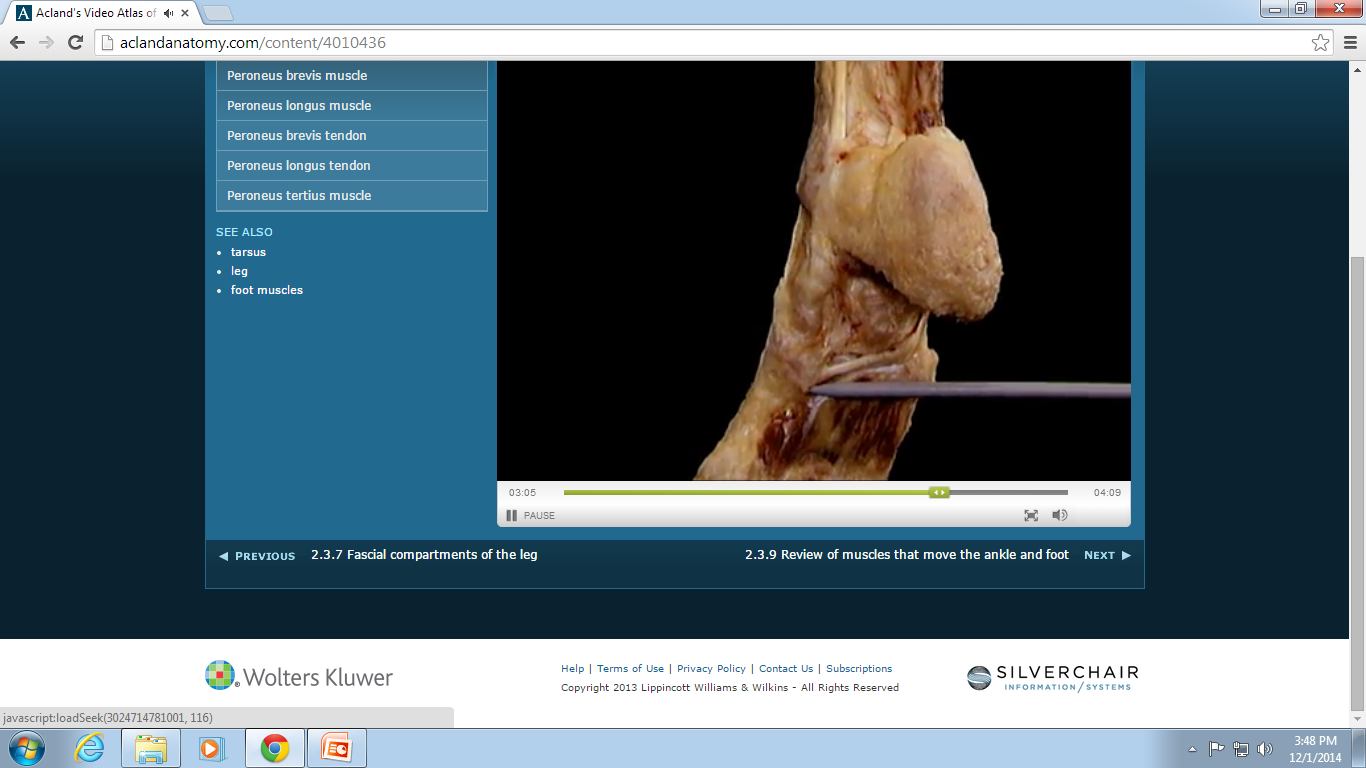 P Longus
FACTORS MAINTAINING THE ARCHES
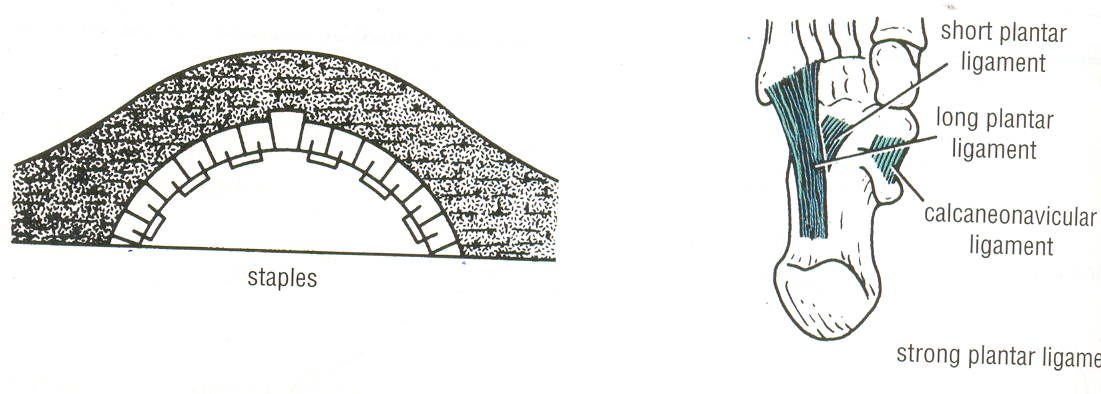 Shape of bones
Staples
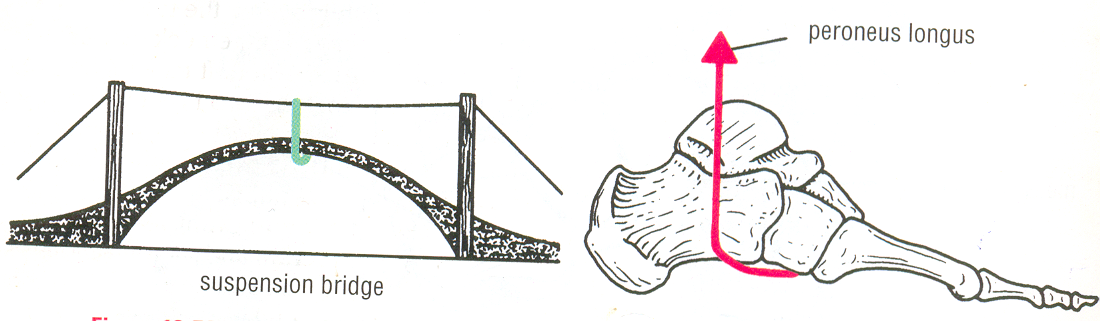 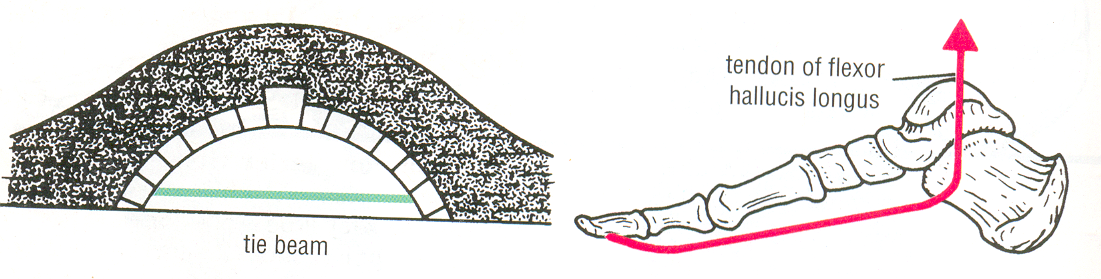 Tie beam
Slings
MEDIAL LONGITUDNAL ARCH
Summit
   -trochlear surface of talus
Anterior pillar
   -heads of medial three metatarsals
Posterior pillar
   - medial tubercle of calcaneus
Vulnerable part of arch
   - head of talus (keystone)
Characteristic feature of arch
   - resiliency
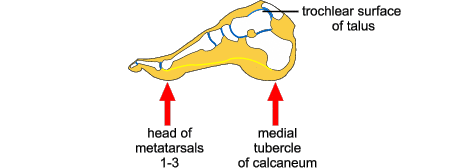 FACTORS MAINTINING MEDIAL ARCH
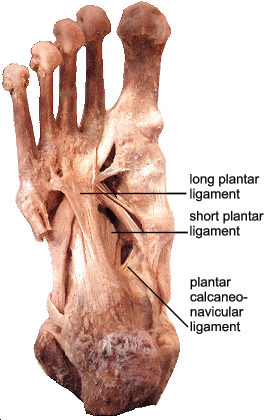 Shape of bones
   - wedge shaped bones
   - keystone (head of talus)
Staples
  - plantar ligaments
   - most important plantar calcaneonavicular (spring ligament)
Tie beam
   - plantar aponeurosis, abductor hallucis, flexor hallucis longus and brevis tendon, medial part of flexor digitorum  longus and brevis
Slings
   - tibialis anterior tendon, deltoid ligament and tibialis posterior tendon
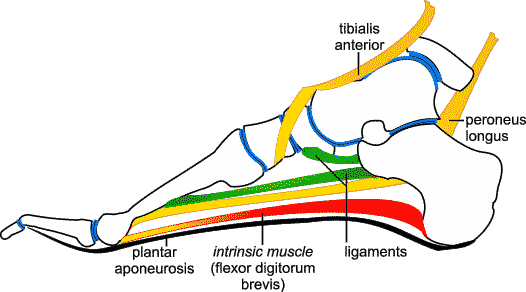 LATERAL LONGITUDNAL ARCH
Summit
   - subtalar joint
Anterior pillar
   - head of fourth and fifth metatarsals
Posterior pillar
   - medial tubercle of calcaneus
Vulnerable part of arch
   - calcaneocuboid joint
Characteristic feature of arch
   - rigidity
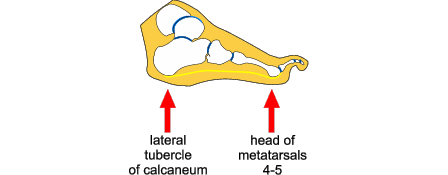 FACTORS MAINTINING LATERAL ARCH
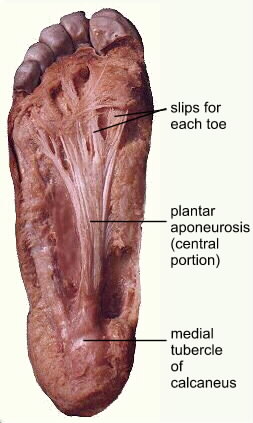 Shape of bones
  - calcanean angle of cuboid maintains upward tilt of calcaneus
Staples
   - long and short plantar ligaments
Tie beam
   - plantar aponeurosis, abductor digiti minimi, flexor digiti minimi brevis, lateral part of flexor digitorum longus and brevis tendons
Slings
  - Peroneus brevis , peroneus tertius and peroneus longus
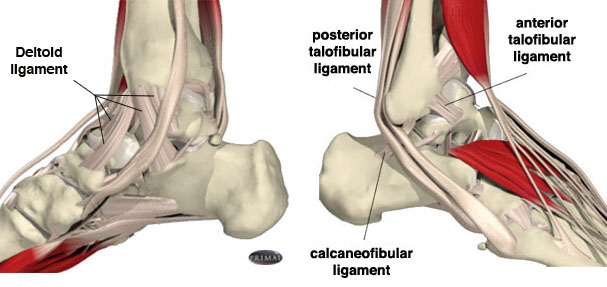 TRANSVERSE ARCH
Anterior transverse arch
is formed by heads of the five metatarsal bones 
is complete

Posterior transverse arch
is formed by greater parts of tarsus & metatarsus
is incomplete – only the lateral end comes in contact with the ground
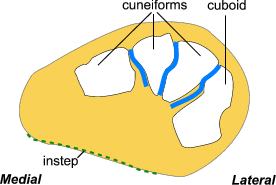 FACTORS MAINTINING TRANSVERSE ARCH
Shape of bones
   - wedge shaped cuneiforms and bases of middle three metatarsals
Staples
   - deep transverse ligaments, intrinsic plantar ligaments, dorsal interossei, oblique and transverse heads of adductor hallucis
Tie beam
   -  tendons of peroneus  longus and tibialis posterior
Slings
   - peroneus brevis and tertius laterally
   - tibialis anterior tendon medially
APPLIED ANATOMY OF FOOT
Plantar fasciitis: Inflammation in the plantar fascia ligament Pain in the heel and arch, worst in the morning, are symptoms.
Osteoarthritis of the feet: wear and tear cause the cartilage to wear out. Pain, swelling, and deformity in the feet.
Gout: An inflammatory condition causing severe pain and swelling big toe is often affected
Athlete's foot: A fungal infection of the feet, causing dry, flaking, red, and irritated skin. 
Rheumatoid arthritis: An autoimmune form of arthritis that causes inflammation and joint damage
Bunions (hallux valgus): A bony prominence next to the base of the big
Diabetic foot infection: diabetics are vulnerable , such as redness, warmth, swelling, and pain.
Swollen feet (edema): can be normal after prolonged standing common in people with varicose veins, can also be a sign of heart, kidney, or liver problems.
Calluses: A buildup of tough skin over an area of frequent friction or pressure on the feet, usually develop on the balls of the feet or the heels and may be uncomfortable or painful.
Corns: corns consist of excessive tough skin buildup at areas of excessive pressure on the feet,typically have a cone shape with a point, and can be painful.
Heel spurs: An abnormal growth of bone in the heel, which may cause severe pain during walking or standing. 
Ingrown toenails: One or both sides of a toenail may grow into the skin. Ingrown toenails may be painful or lead to infections. 
Fallen arches (flat feet): The arches of the feet flatten during standing or walking
Nail fungal infection (onychomycosis): Fungus creates discoloration or a crumbling texture in the fingernails or toenails. Nail infections can be difficult to treat.
Mallet toes: The joint in the middle of a toe may become unable to straighten, causing the toe to point down. Irritation and other feet problems may develop without special footwear to accommodate the mallet toe.
Metatarsalgia: Pain and inflammation in the ball of the foot. Strenuous activity or ill-fitting shoes are the usual causes.
Claw toes: Abnormal contraction of the toe joints, causing a claw-like appearance. Claw toe can be painful and usually requires a change in footwear.
Fracture: The metatarsal bones are the most frequently broken bones in the feet, either from injury or repetitive use. Pain, swelling, redness, and bruising may be signs of a fracture.
Plantar wart:  A viral infection in the sole of the foot that can form a callus with a central dark spot.  Plantar warts can be painful and difficult to treat.
Morton's neuroma: A growth consisting of nerve tissue often between the third and fourth toes. A neuroma may cause pain, numbness, and burning and often improves with a change in footwear.
Hammer toe
A hammer toe occurs when a toe bends down at the middle toe joint, metatarsophalangeal joint,causing the middle toe joint to be raised slightly. There may also be a deformity at the distal interphalangeal joint
Claw toe
Claw toe often affects all toes at the same time (except the big toe), causing them to bend downward at both the middle joints and the joints nearest the tip so that the toes curl down. The toes bend up at the joints where the toes and the foot meet (MTP joint).
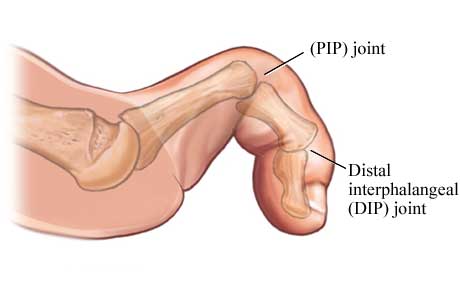 Mallet toe
A mallet toe often affects the longest toe (generally the second toe), but it may affect the other toes as well. The toe bends down at the joint closest to the tip (DIP joint).
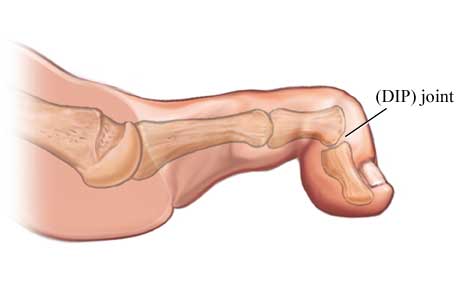 Talipes – 

congenital deformity of the foot, usually marked by a curled shape or twisted position of the ankle, heel and toes. 
the most common is known as Congenital Talipes Equinovarus (CTEV) or clubfoot. 
The four different forms are 
Talipes equinus
Talipes calcaneus 
Talipes valgus  
Talipes varus
PES CAVUS

      deformity characterised by an abnormally high medial longitudinal arch
PES  PLANUS
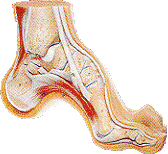 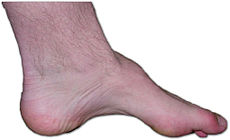 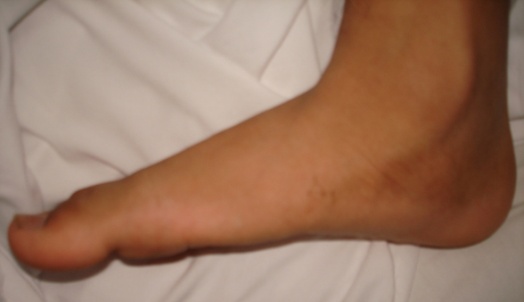 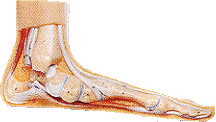 3 ways in which the Achilles can rupture are: 
    -Pushing off on the weight bearing foot while extending the flexed knee e.g. out of the blocks in a sprint, or jumping. 
    -Suddenly and unexpectedly dorsiflexing the foot, which would happen when stepping into a hole 
    -Violent dorsiflexion of the foot when it is plantarflexed, such as in falling from a height. 
usually person feels sudden pain in the heel, and may mistakenly think they have been shot or kicked in the heel. 
will have weakness when plantar flexing
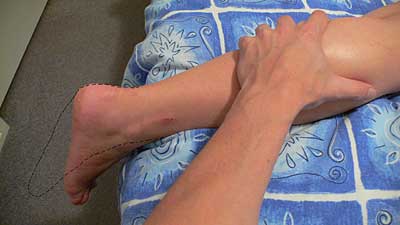 Thompson test. Squeezing the calf as shown will plantarflex the foot (black dotted line) if the tendon is intact. There will be no movement with Achilles tendon rupture.
Walking Cycle
Propulsive Mechanism of the foot
In walking: 
Transmission of weight  borne by the foot  is successively transferred along the heel, lateral border & the ball of foot and anterior pillar of the medial longitudinal arch and medial 3 digits.
Increase in the height of medial arch by “windlass action” of plantar aponeurosis.
Extension of great toe causes elongation of FH & FDL which increases the force of subsequent contraction.
Both long and short flexor muscles of toes increase the force of take-off.
Prevention of buckling  of toes is done by lumbricals.

In running: Heel remains above the ground.
Take-off point is maintained by the anterior pillar of the medial longitudinal arch.
Walking Cycle
A person makes about 1700-1800 foot  strikes in every mile.
The average man walks 70,000 miles in his life-time.
It consists of series of swing and stance phases in succession.
Swing phase: when the lower limb is off the ground.
Stance phase: the foot strikes the ground and bears weight.
Walking Cycle: the period from the heel-strike of one foot to the heel-strike of the same foot.
Bobbing: Head is displaced upward twice in stance phase, by alternate uses of lower limbs and undergoes corresponding downward movement in swing phase. 
The amount of vertical displacement is about 5 cm.
During locomotion lateral displacement of 5 cm is evident when viewed from front or behind.
In swing phase, a person bends the trunk to the side on which he stands for balancing.
The trunk displacement is reversed when the other lower limb bears the weight alternately.
Simultaneously the arm undergoes alternate forward swing with the opposite leg.
Sequence of movements in walking cycle
In first part of swing phase: 
Hip, knee and ankle are flexed.
The limb then begins to extend and is fully extended until the heel of the advancing foot strikes the ground.
Hip flexors are most active during the early part of the swing, and the hip extensors are maximally active at heel-strike.
Dorsiflexors of the foot are active at the beginning of swing phase to clear the foot from the ground, and after heel-strike to prevent it from slapping the ground.
Sequence of movements in walking cycle (contd.)
At the beginning of stance phase: 
the knee flexes slightly when the weight is fully borne.
It again undergoes full extension at the end of the stance phase.
Foot is then bent at the metatarso-phalangeal joints.
Plantar flexors of the foot are most active during the later half of  stance.
The toes tend to flex and grip the ground during the same period.
Long extensors and intrinsic muscles of the foot stabilize the toes and provide fixed origins for the long flexors and extensors to act on the leg.
Invertors and evertors of foot are important stabilizers in stance phase.
Sequence of movements in walking cycle
In first part of swing phase: 
Hip, knee and ankle are flexed.
The limb then begins to extend and is fully extended until the heel of the advancing foot strikes the ground.
Hip flexors are most active during the early part of the swing, and the hip extensors are maximally active at heel-strike.
Dorsiflexors of the foot are active at the beginning of swing phase to clear the foot from the ground, and after heel-strike to prevent it from slapping the ground.
Control and Regulation
Walking is a laboriously learned and automatic activity.
It depends upon the reflex patterns mediated by the spinal cord and controlled by the brain.
Walking reflexes are regulated by a variety of sensory informations of tactile, ligamentous, articular and musculo-tendinous nerve endings.
The pattern of walking may be altered by individual style, poor posture, overweight, foot wear etc.
Disturbances of gait are important signs in many disorders of the central nervous system.
Disturbances of Gait
Ataxic gait
Hemiplegic gait
Scissors gait
Staggering gait
Waddling gait
Cerebellar gait
Propulsion gait
Limping gait
Multiple choice Questions
Q. 1
The arrow marked structure is the tendon of
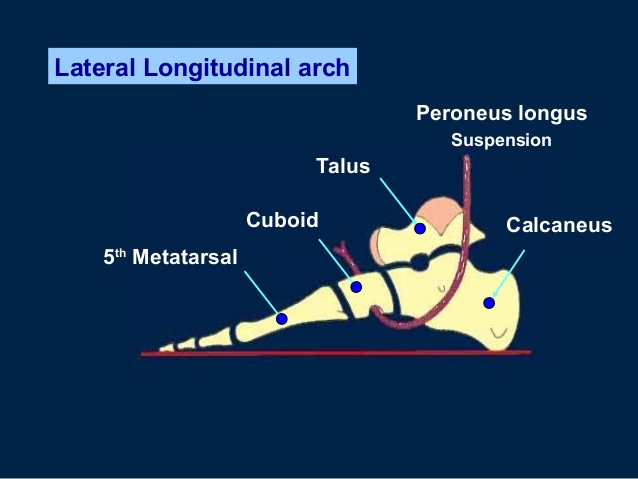 A. Peroneus Brevis
B. Peroneus Longus
C. Tibialis Anterior
D. Tibialis Posterior
Q. 2
Which of the following ligament supports the transverse arch -A. Long plantar ligamentB. Short plantar ligamentC. Deep metatarsal ligament D. Plantar Aponeurosis
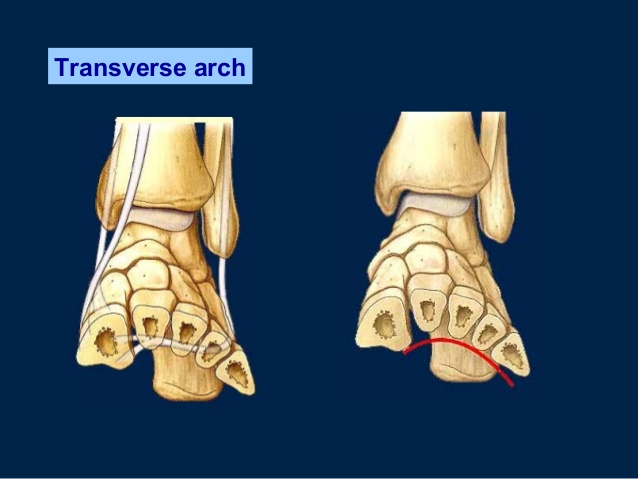 Q. 3
The keystone of the lateral longitudinal arch isA. NavicularB. Lateral CuneiformC. CalcaneumD. Cuboid
Q. 4
Medial longitudinal arch of the foot is not formed by –A. CuboidB. CalcaneusC. TalusD. Navicular
Q. 5
A 32 years old patient goes to the clinic with a noticeable pain in the first and second metatarsal heads of the left foot, and in the first metatarsal head of the right foot. The patient works as a hairdresser, she stands up about 8 hours a day in static position and walking. The following symptoms could be associated with
A. Pes cavus
B. Pes planus
C. Talipes
D. Hallux valgus